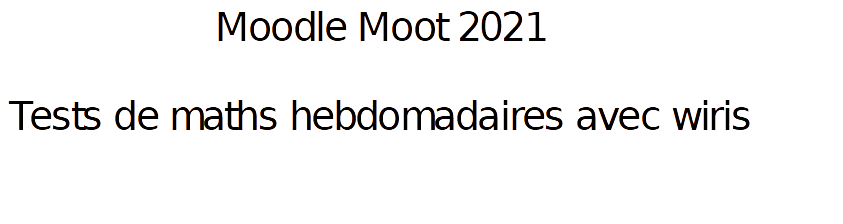 Tests hebdomadaires
Semaine N-1
Semaine N
Semaine N+1
Test N

Sur leurs téléphones
2 tentatives → moyenne
3ème tentative possible en fin de semestre
Test noté
Test fixe et évalué N-1
Test fixe et évalué N+1
Limitation par le type de question
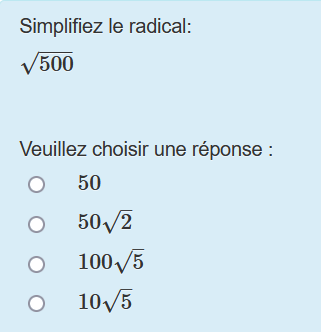 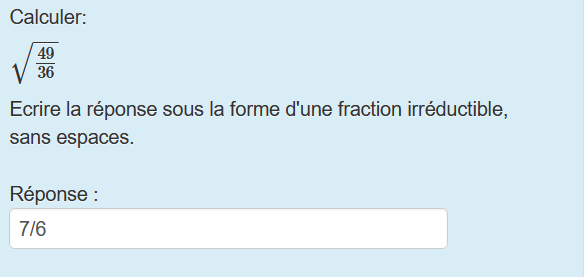 Difficultés
Types de questions limités.
Le transfert
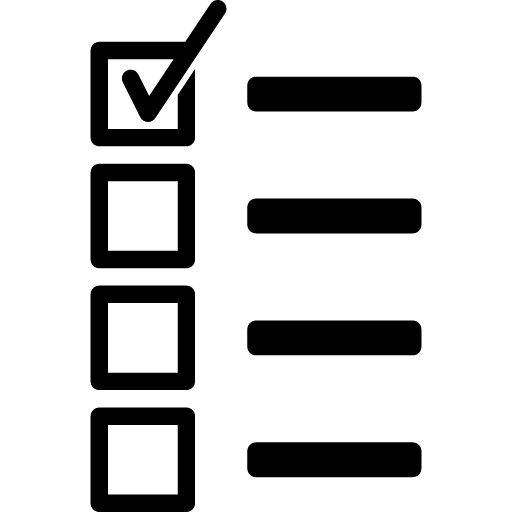 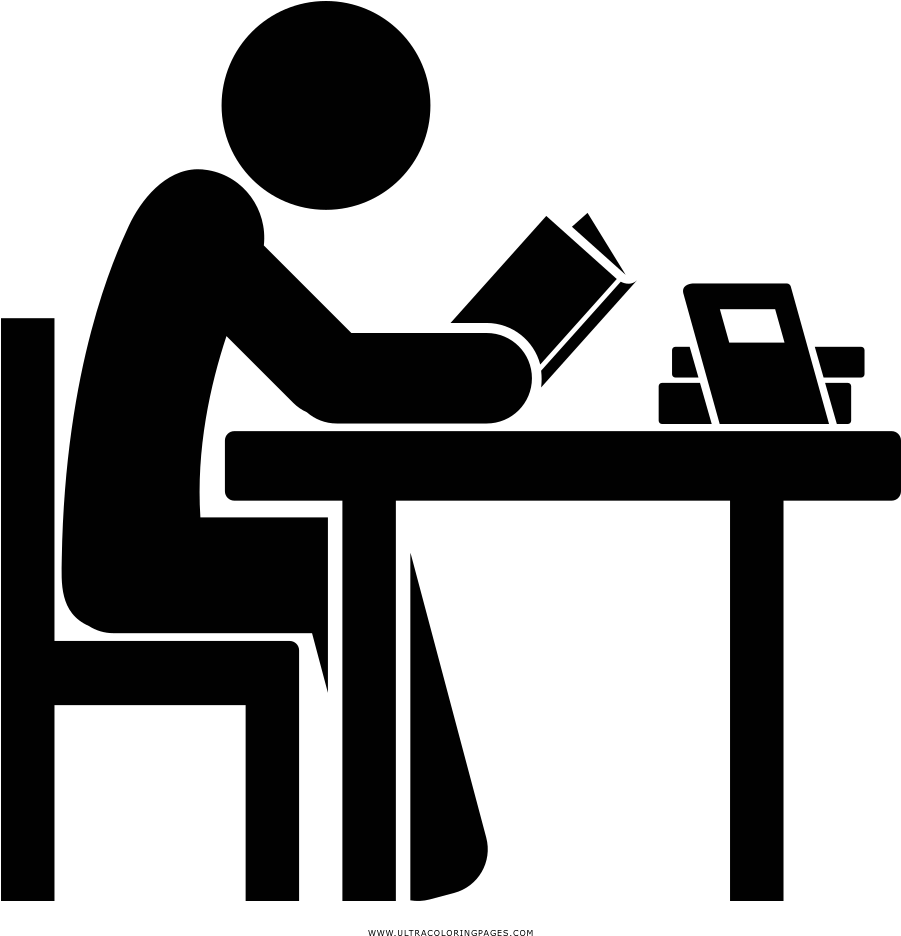 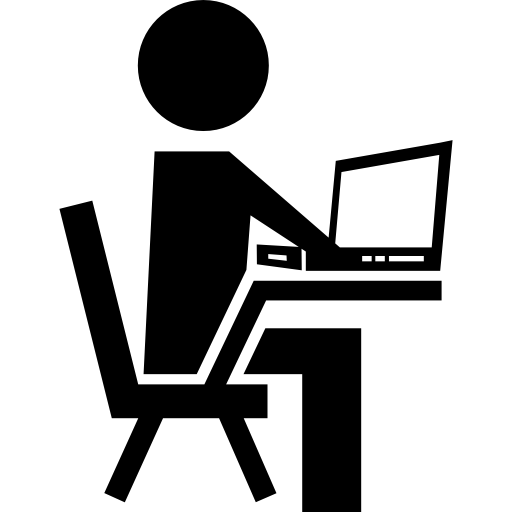 Noter ou non?
Comment se préparer?
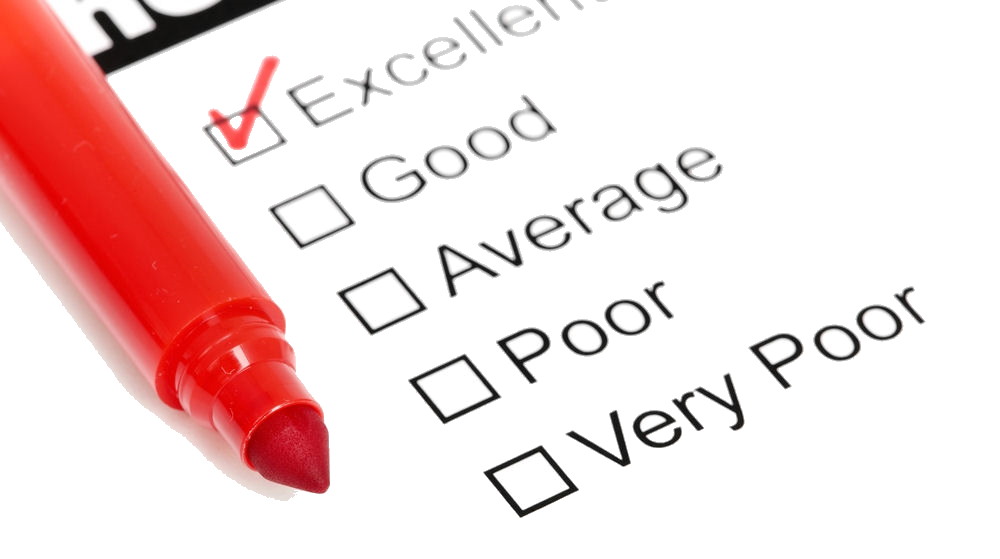 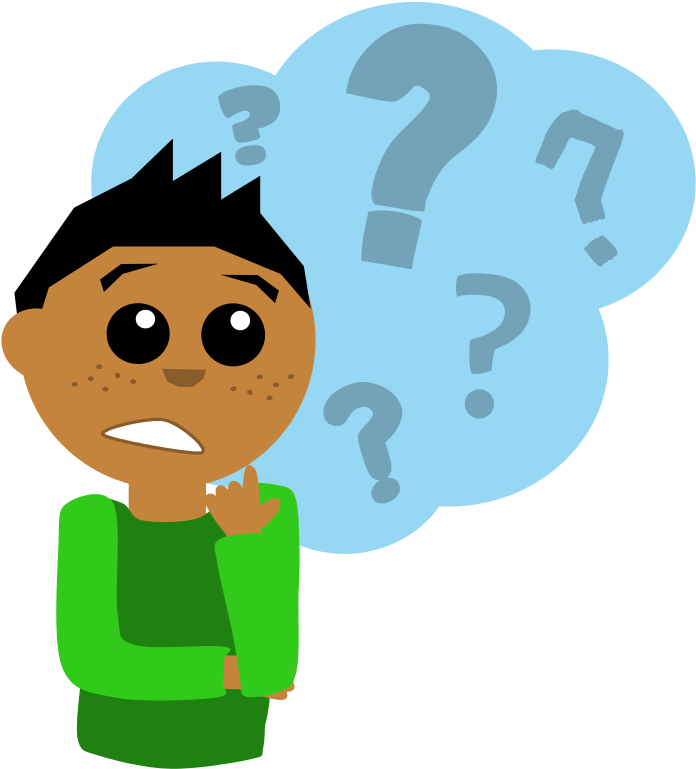 Wiris
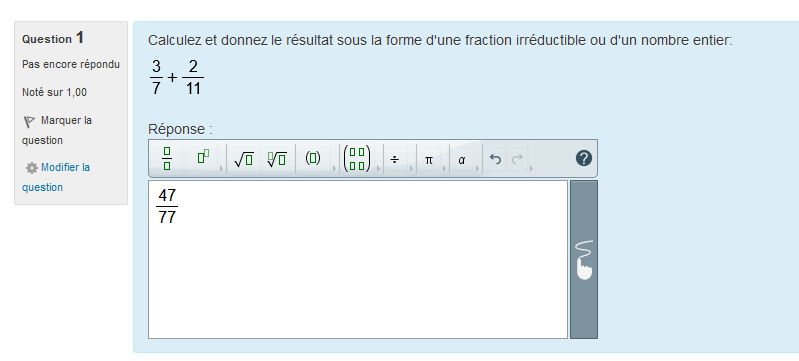 Notation mathématique

Intégrales, matrices, etc.
Questions génériques

Racine(a·a·p);
a et p aléatoires
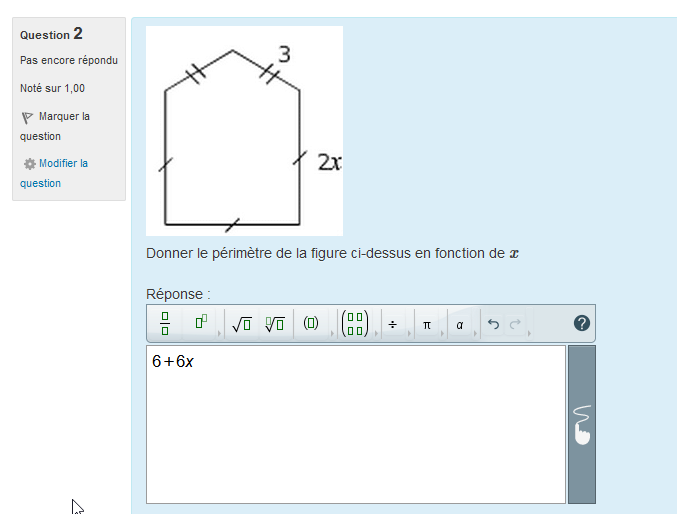 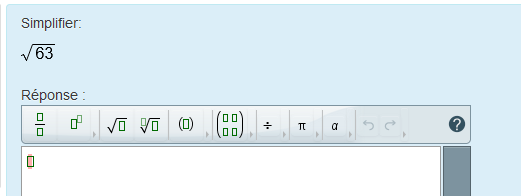 Calcul formel

6+6x
=2x+2x+2x+3+3
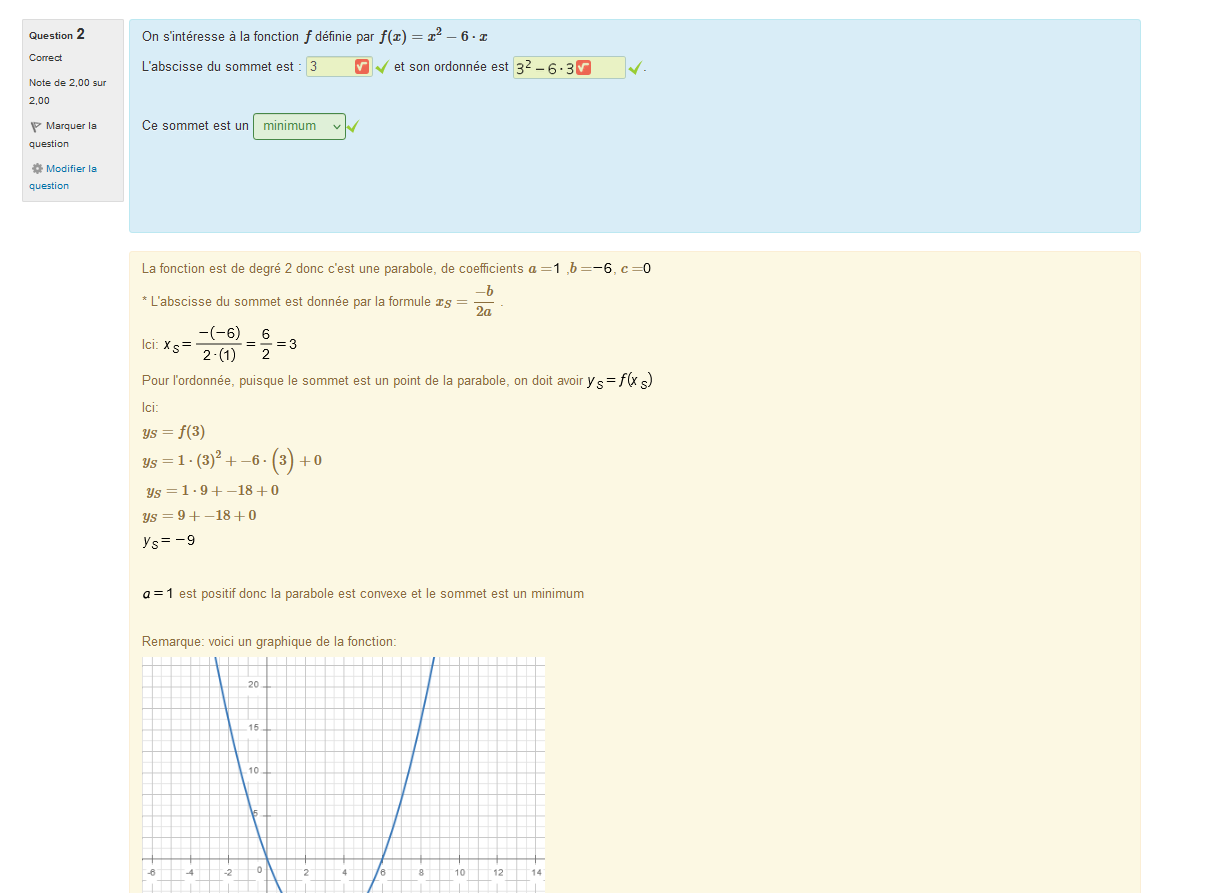 Calcul formel

On peut choisir d’accepter toute réponse « mathématiquement égale »
Correction générée

On génère une réponse qui dépend des paramètres et qui peut inclure des graphiques.
Tests hebdomadaires avec wiris
Semaine N-1
Semaine N
Test fixe et évalué N-1
Test fixe et évalué N

2 tentatives → moyenne
3ème tentative possible en fin de semestre
Travail en classe
Et à la maison
Test d’entraînement N

Avec questions wiris
Score + correction générée
Non noté, illimité
Test d’entraînement N+1
Avantages pour l’élève
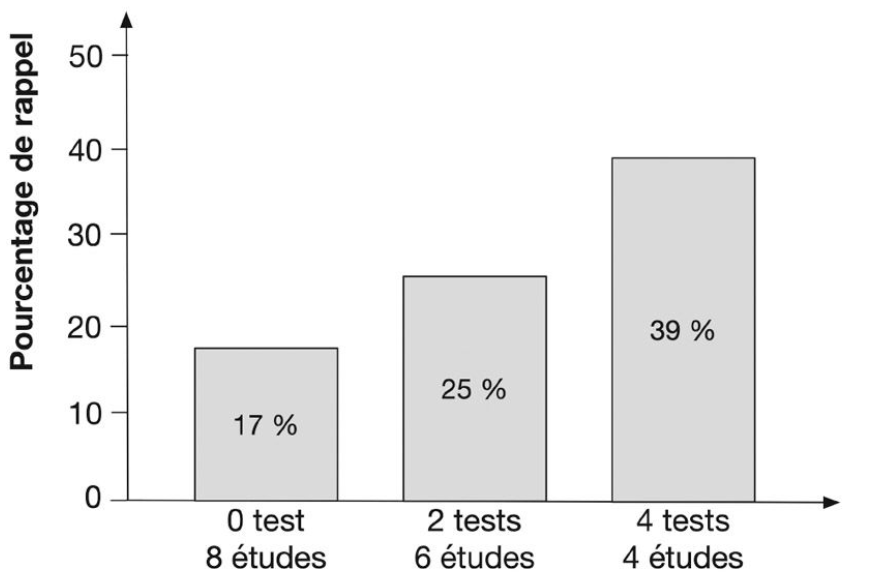 Effet Test
Apprentissage
Attention
Engagement actif
Feedback
Consoli-dation
Steve Masson
«Activer ses neurones», 
page 83
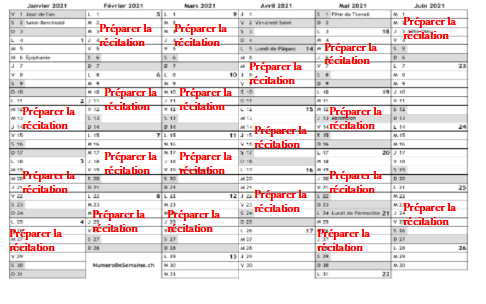 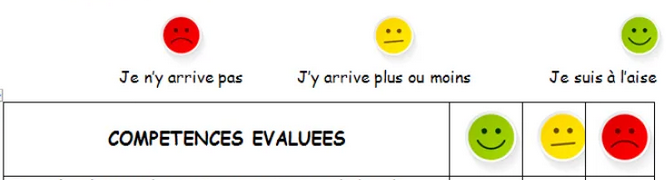 Avantages spécifiques à wiris
Différenciation
Responsabilisation
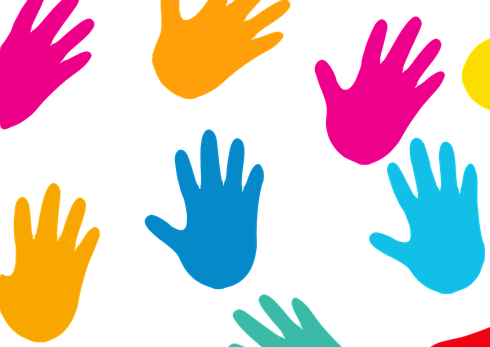 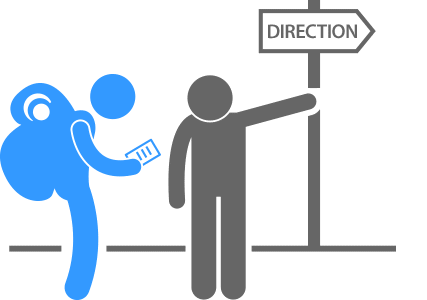 Dédramatisation des évaluations
Classes hétérogènes, élèves en difficulté
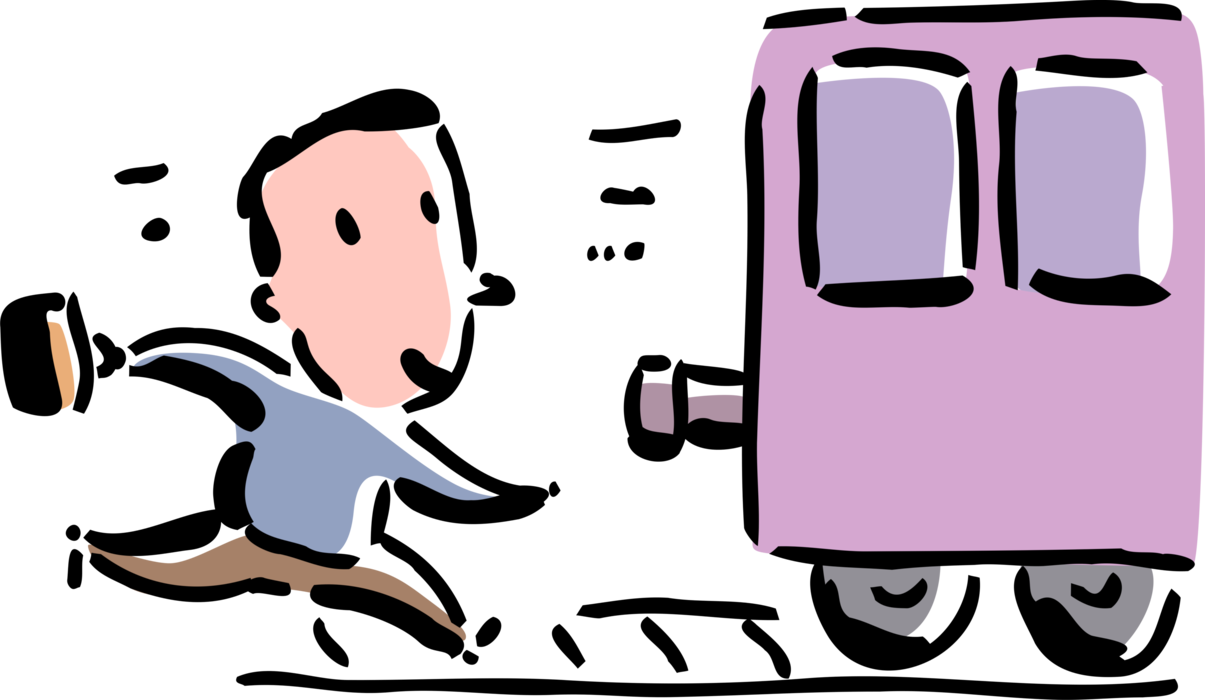 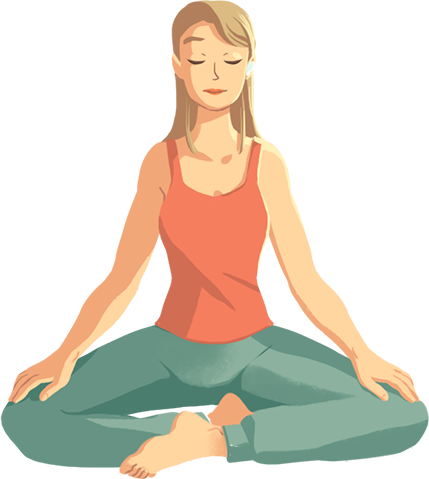 Avantages pour l’enseignant
Beaucoup de notes, beaucoup d’infos
Observation du travail des élèves
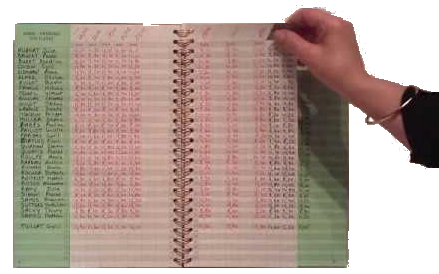 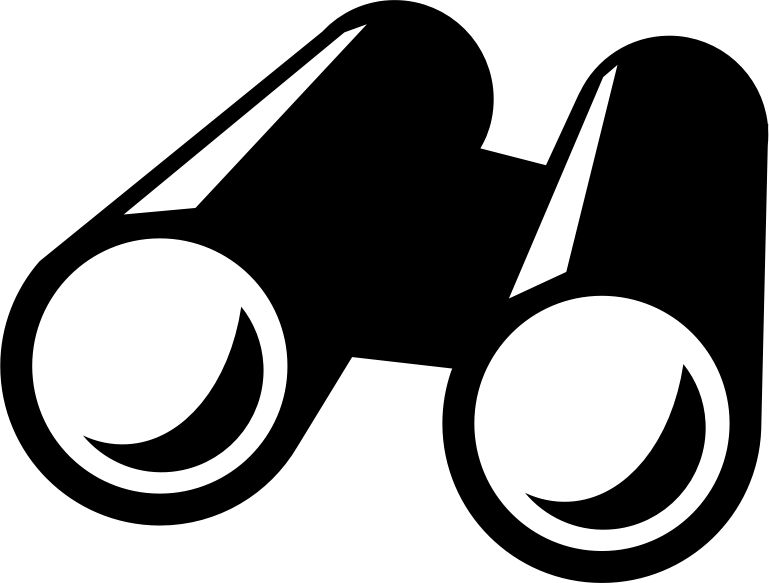 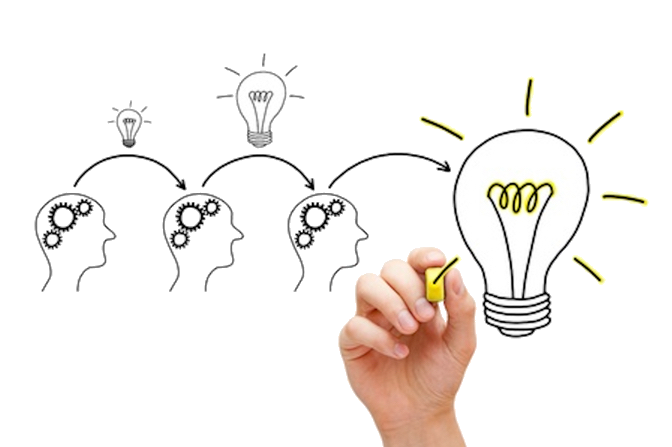 Répétition espacée
Evaluation moins biaisée
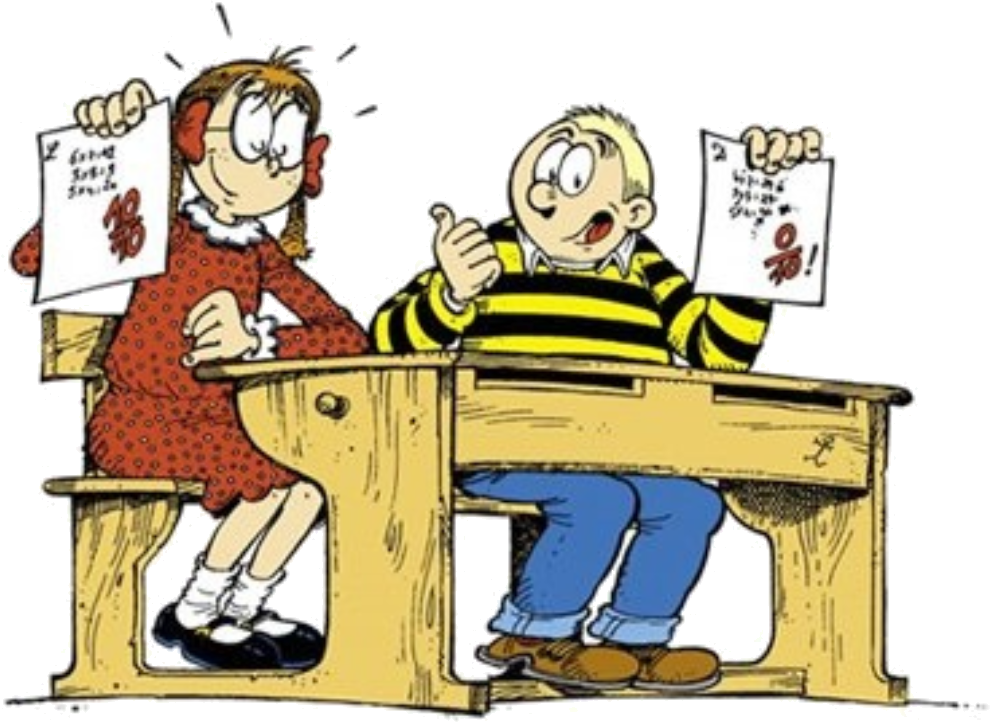 A améliorer
Compatibilité avec l’appli
Questions wiris pour le test évalué (fixe ou non?)
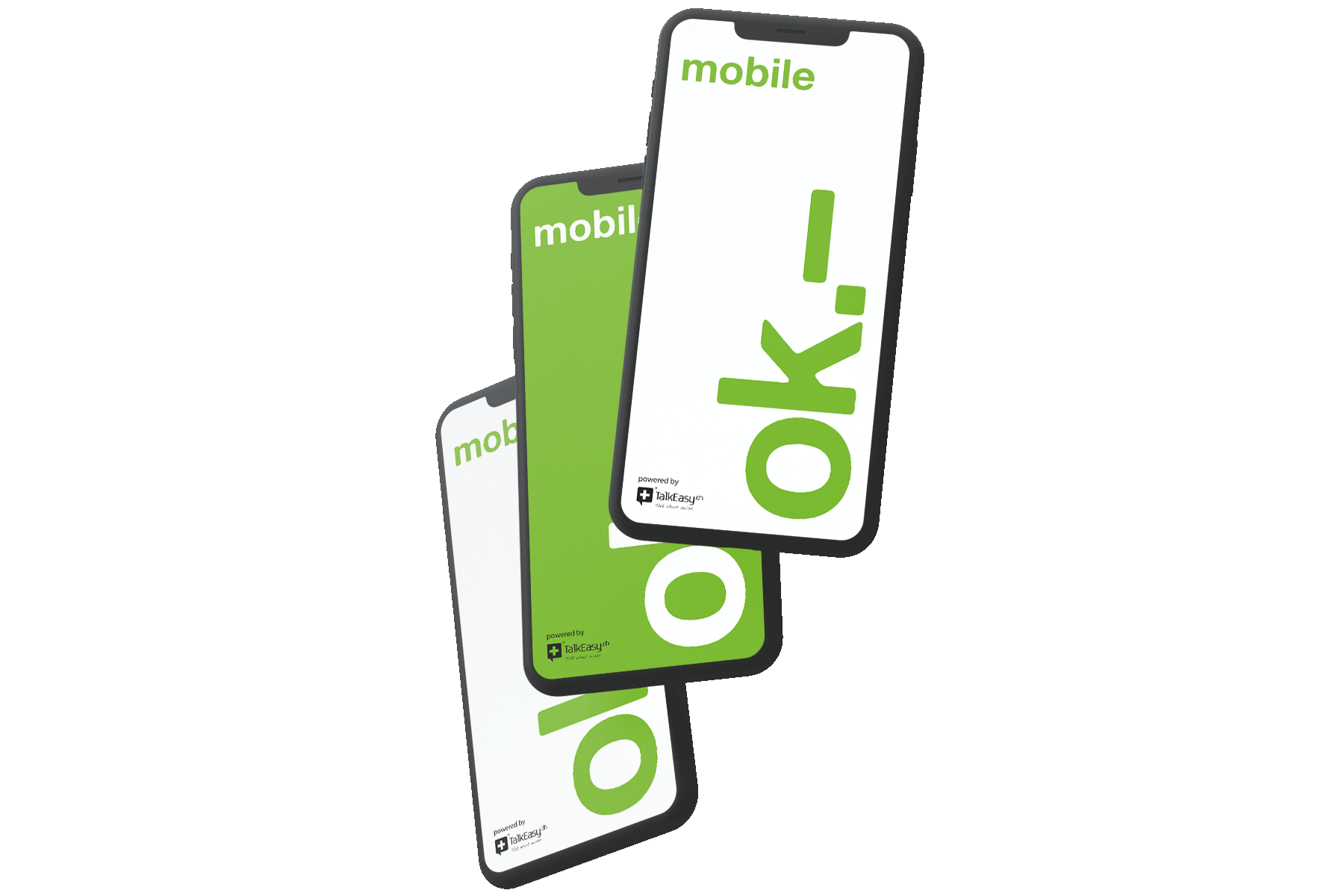 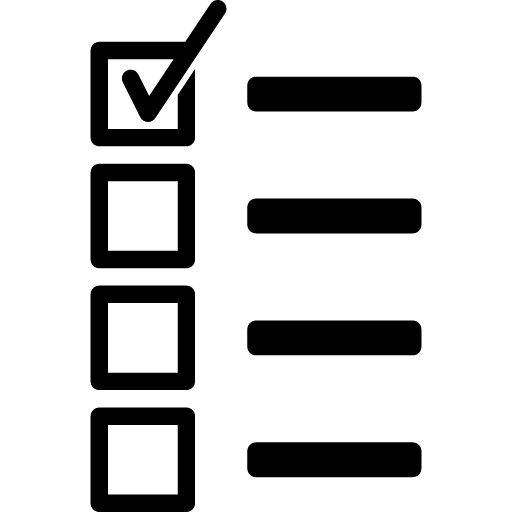 Pas de doublon dans un quiz
Répétition espacée automatique
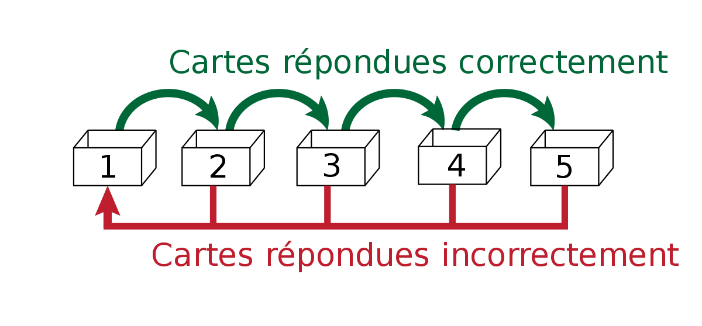 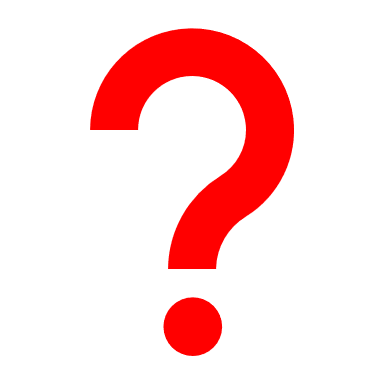 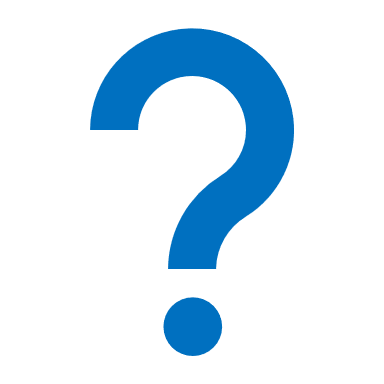 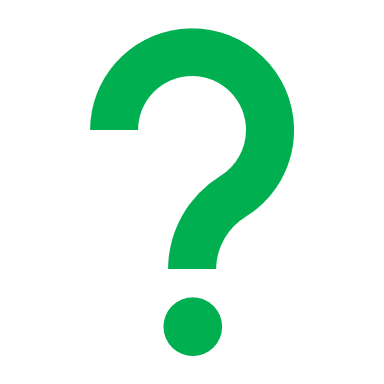 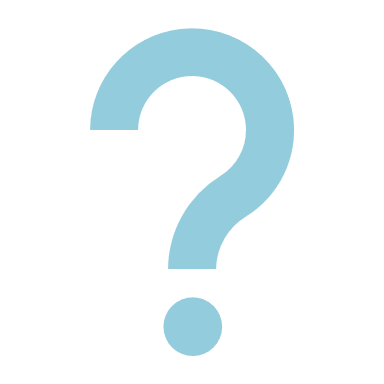 Discussion
Exemple Wiris
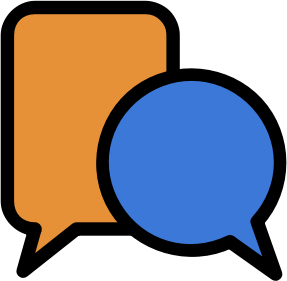 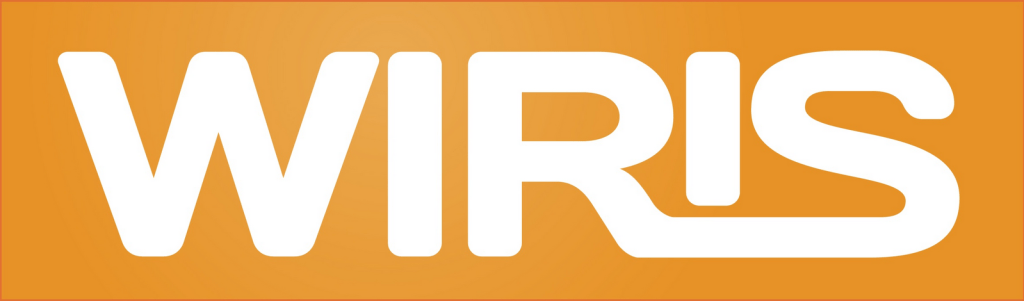 Questions
Stats
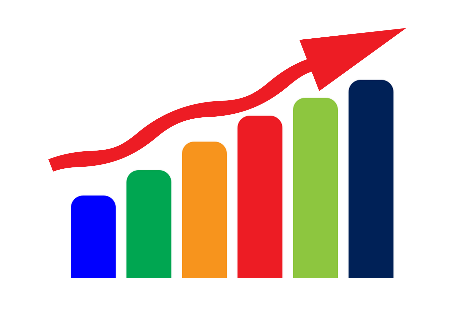 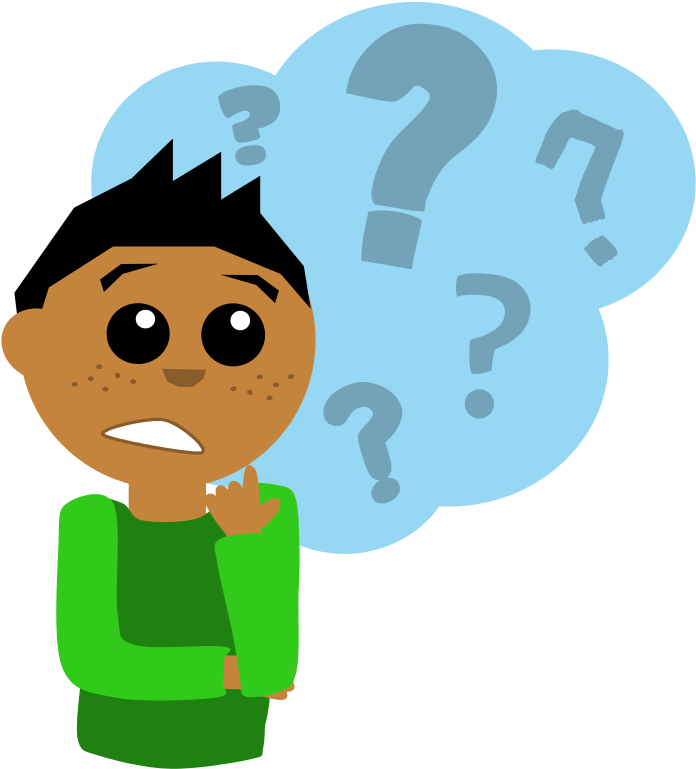 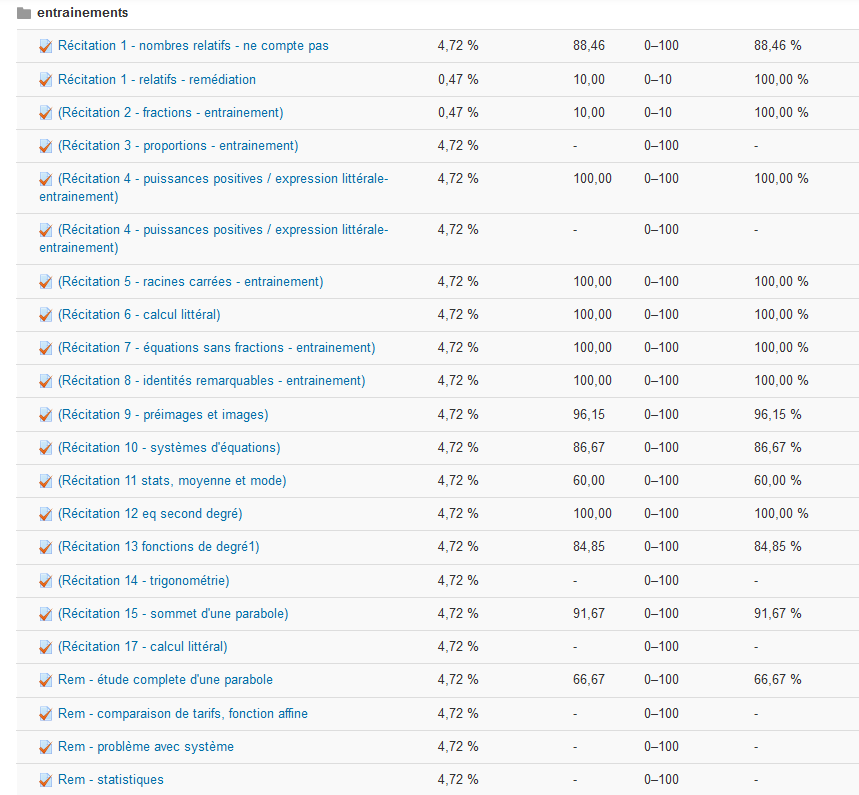 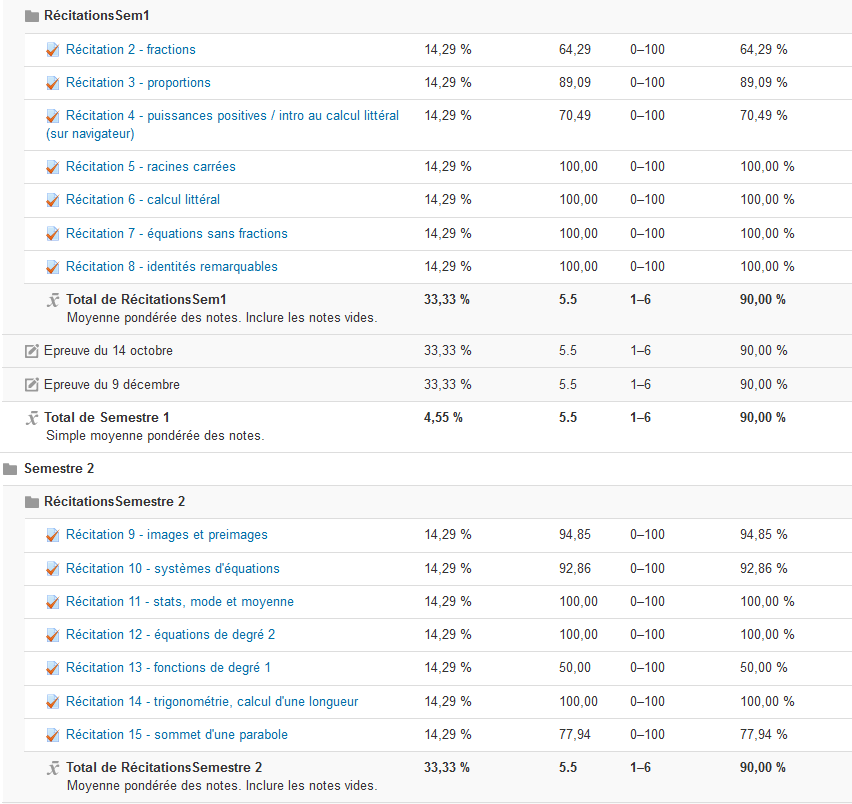 Statistiques (non significatives)
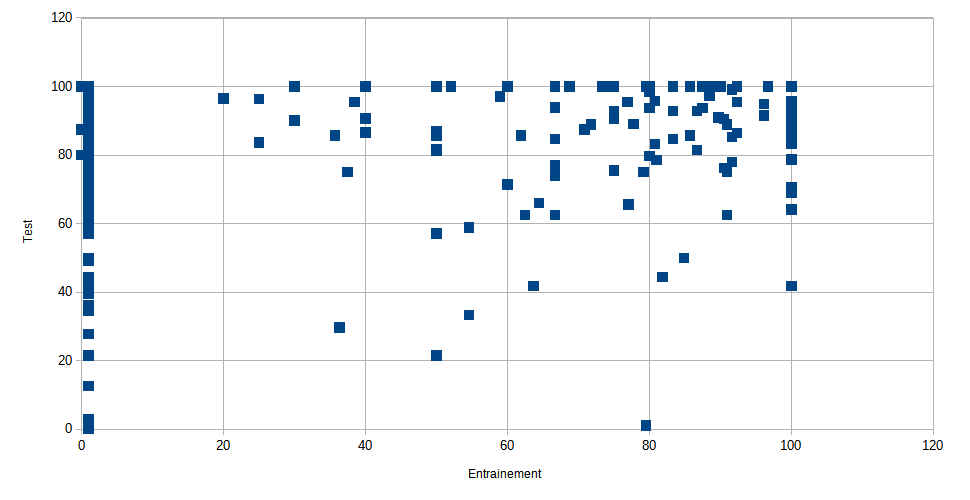 21 élèves
15 tests
Statistiques, suite (non significatives)
Nombre d’élèves faisant l’entraînement
Moyenne du nombre de tentatives
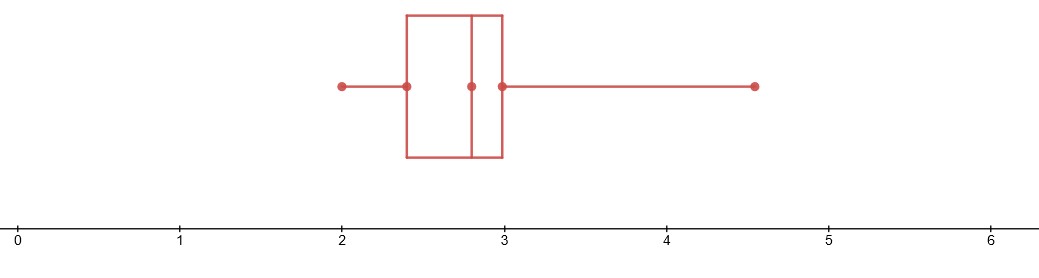 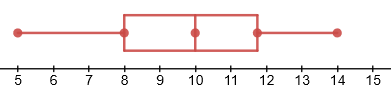 Statistiques, suite (non significatives)
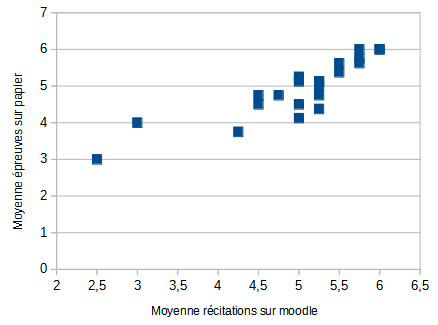 Coefficient de corrélation: 87%
Conclusion et questions
Tests notés, wiris aussi ?
+ 2 tentatives minimisent l’iniquité liée aux variables didactiques
+ Entre 2 tentatives, possibilité d’une aide complète
Facilite la gestion des absents
Comment motiver TOUS les élèves à faire les tests d’entraînement ? 
Comment mettre en place une répétition espacée sur une cinquantaine de questions « essentielles » ?
Est-ce que ce protocole est trop guidé et gêne l’autonomie des élèves ?